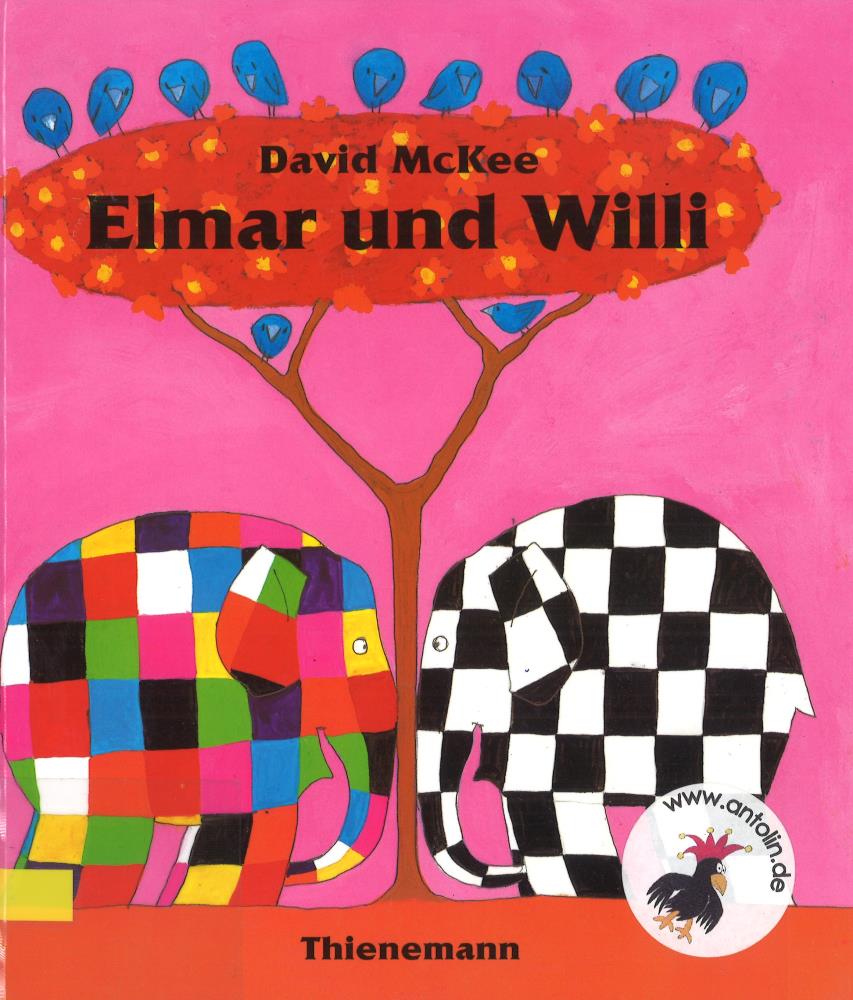 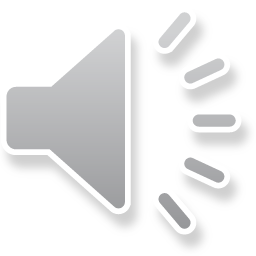 Elmar und Willi
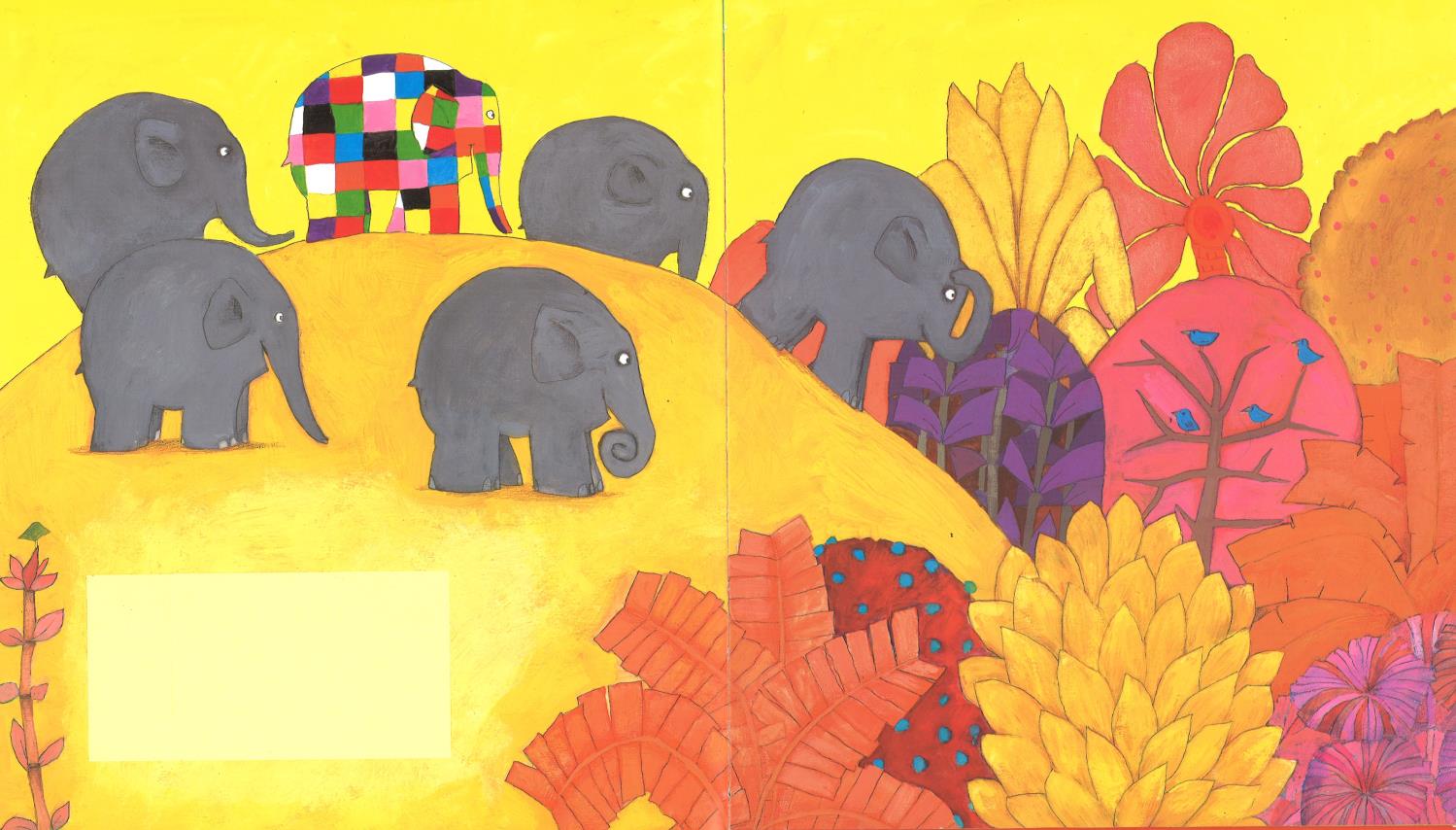 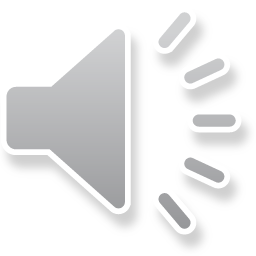 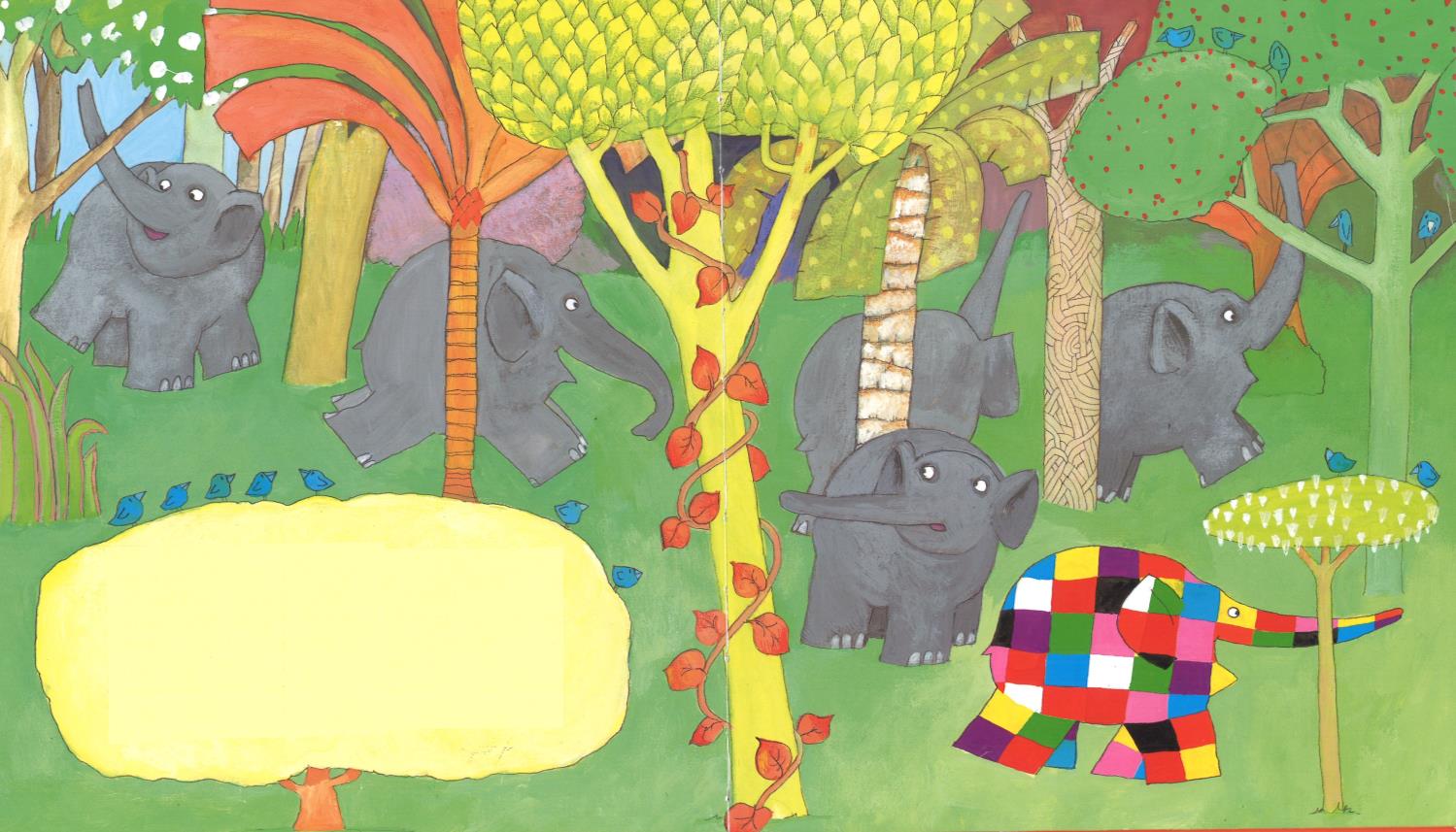 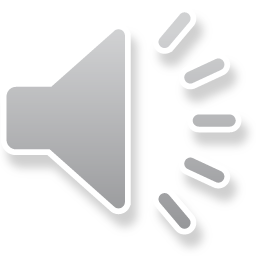 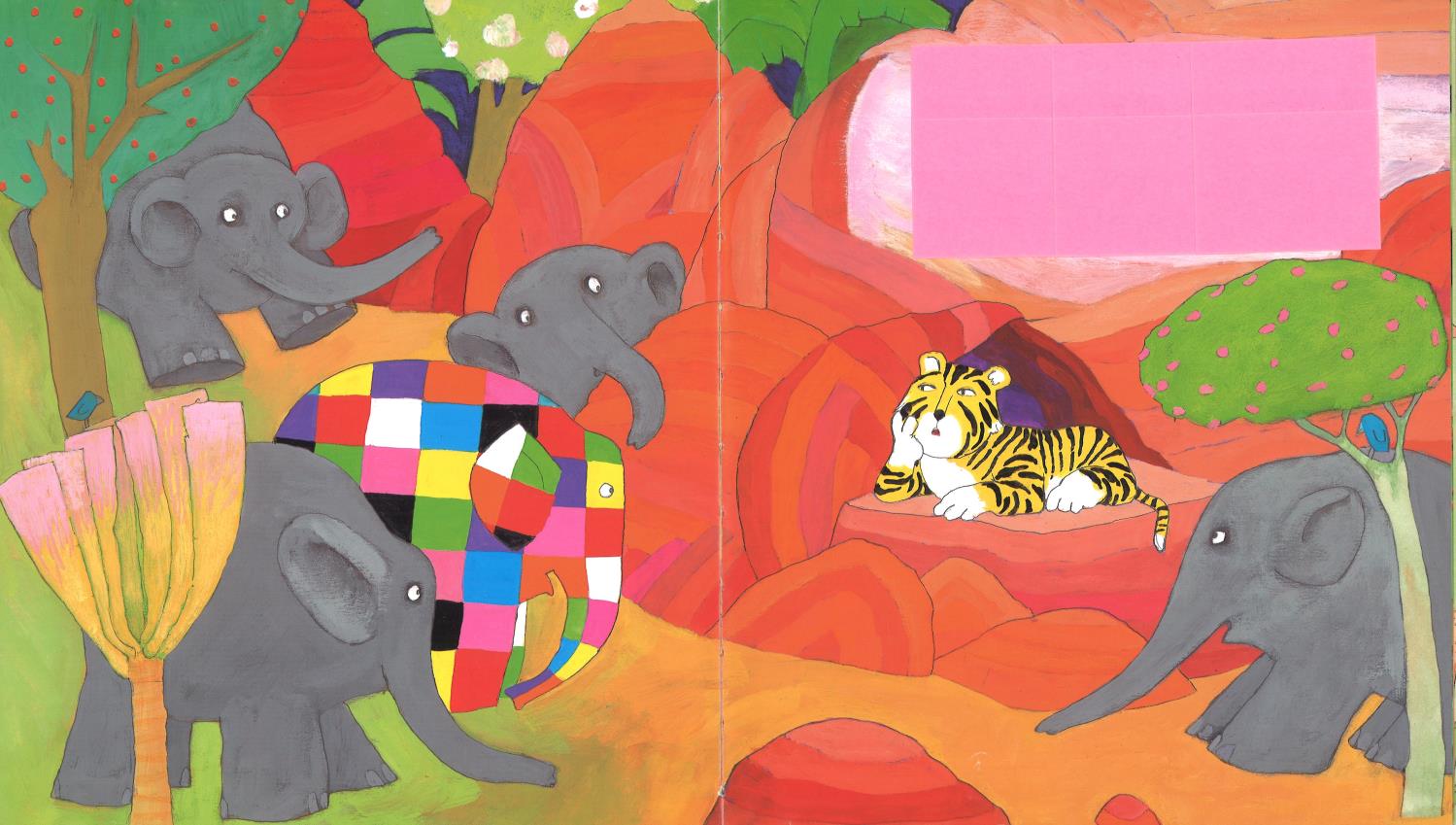 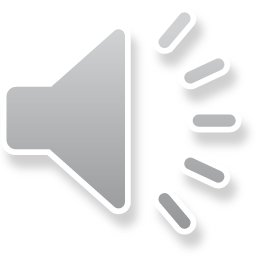 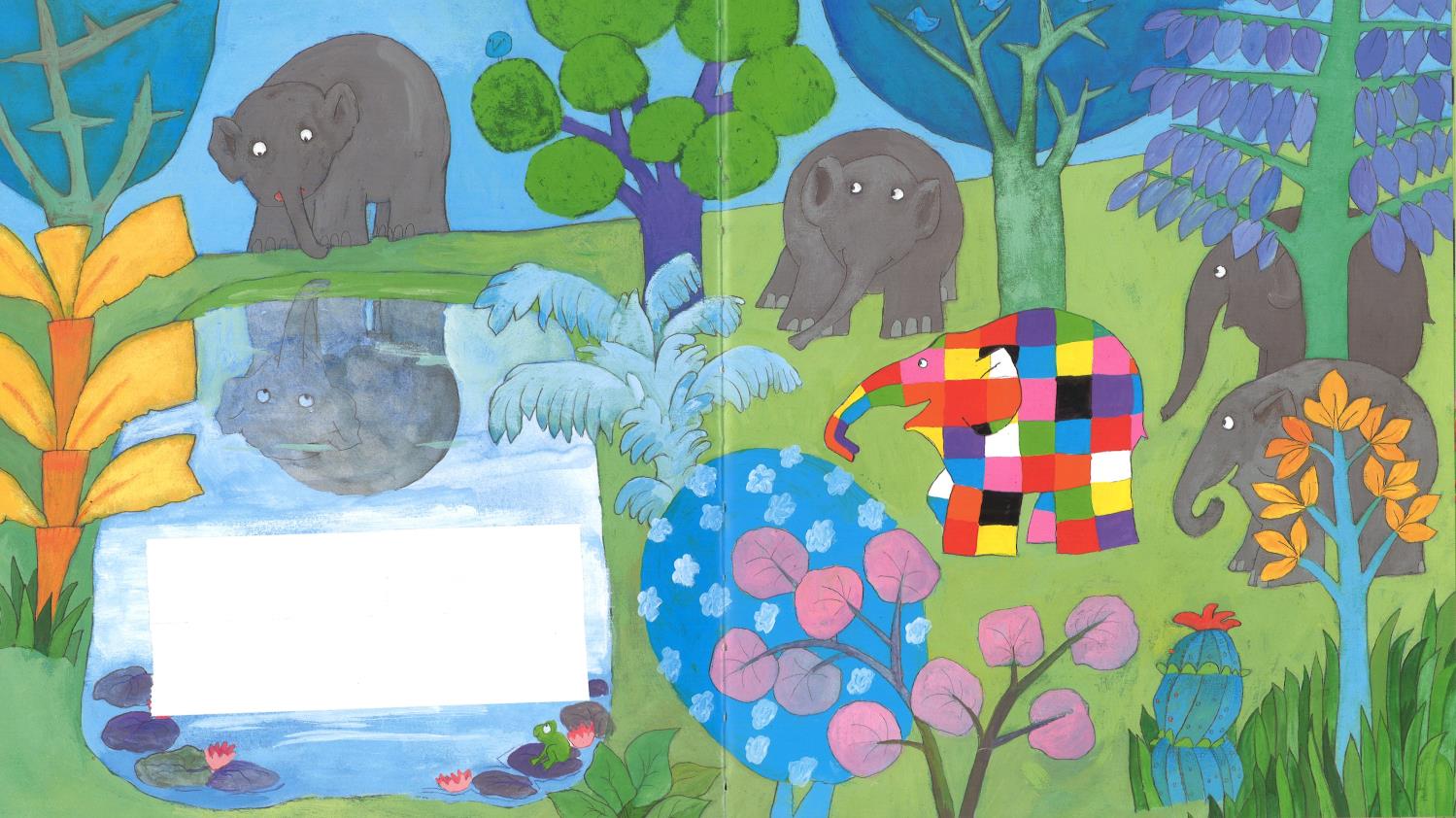 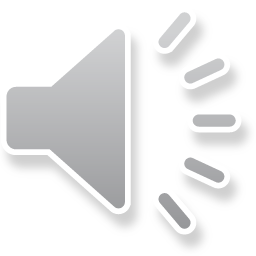 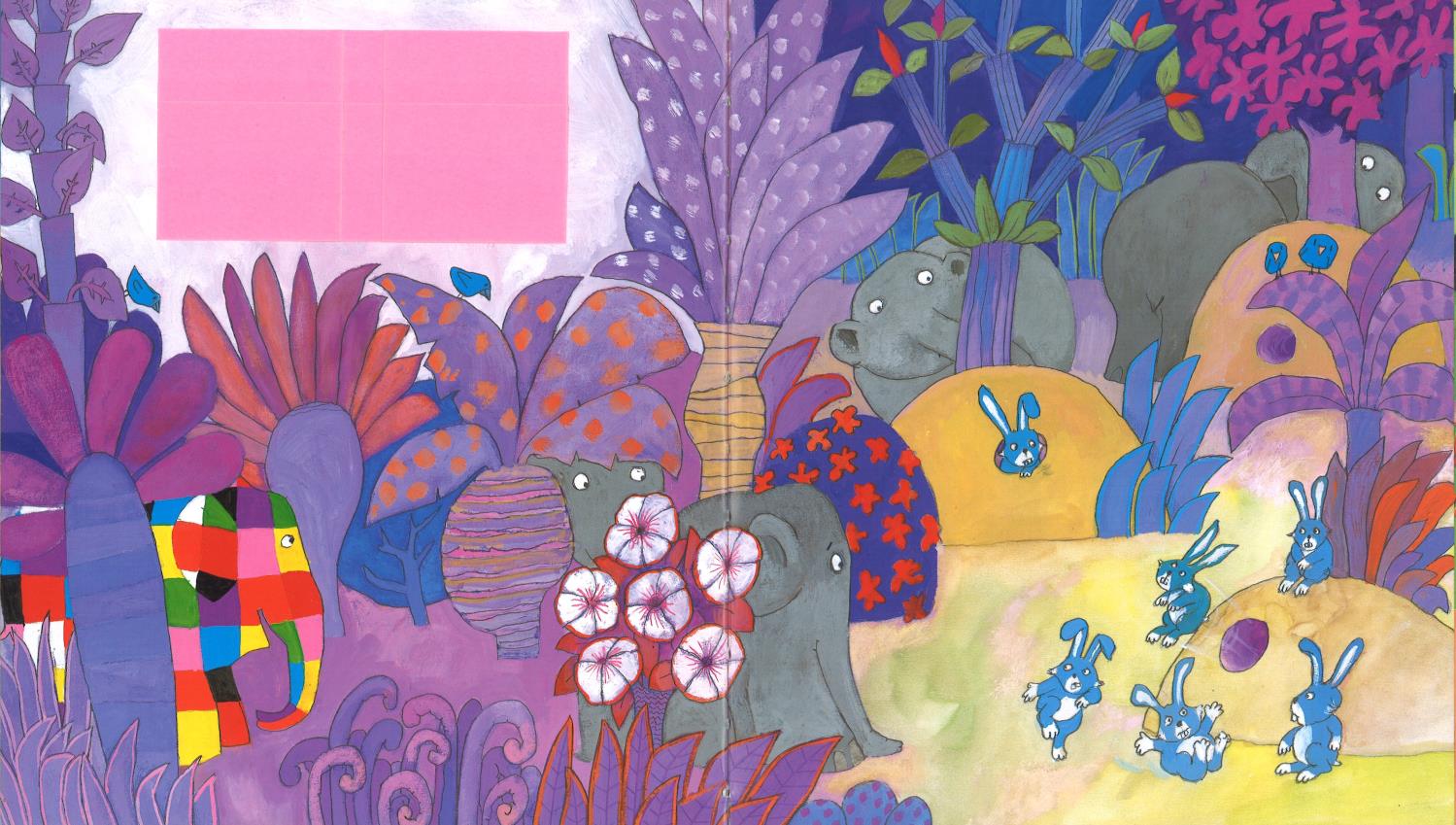 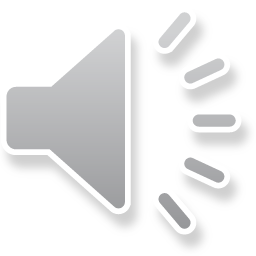 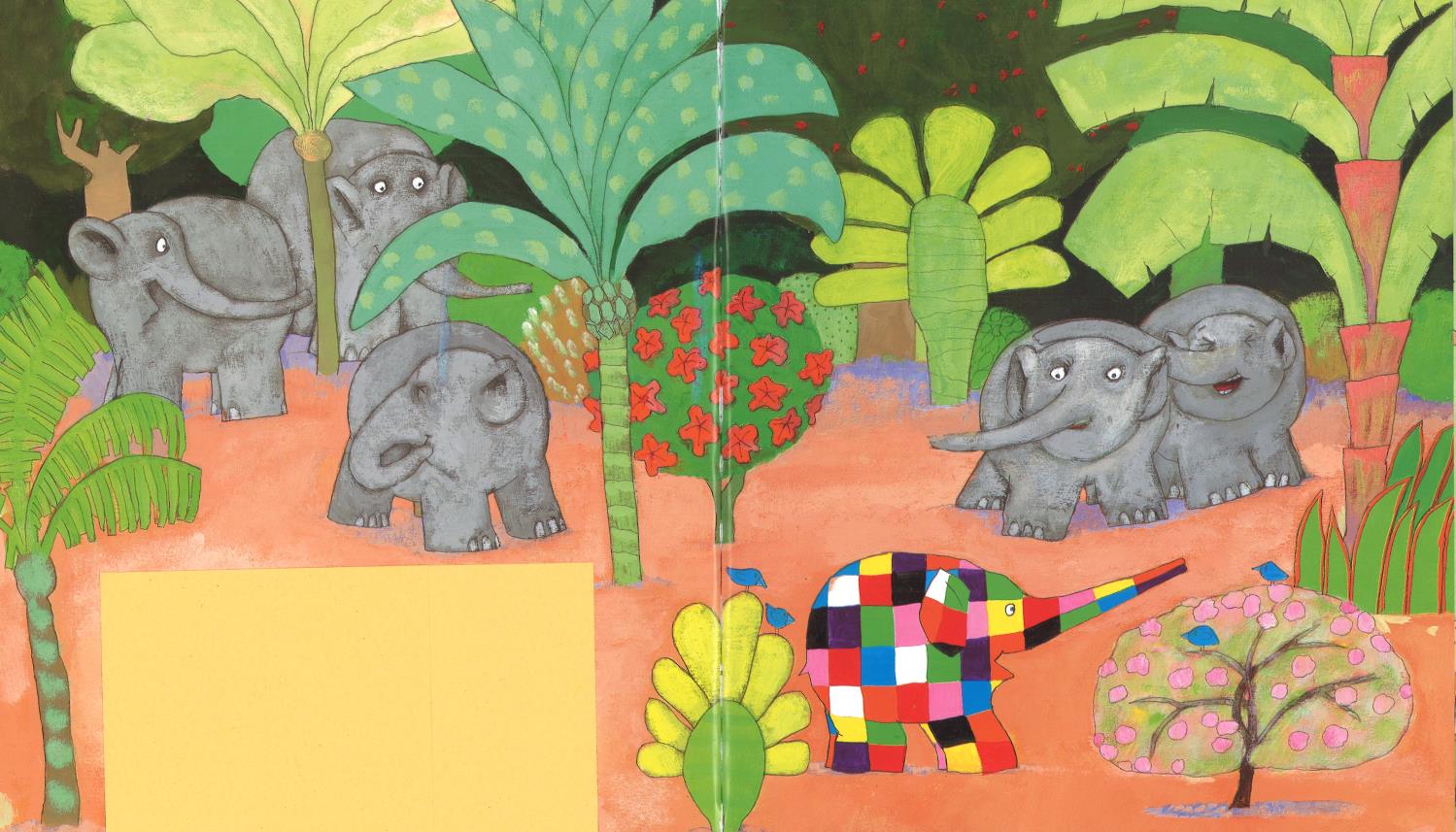 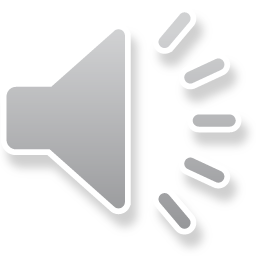 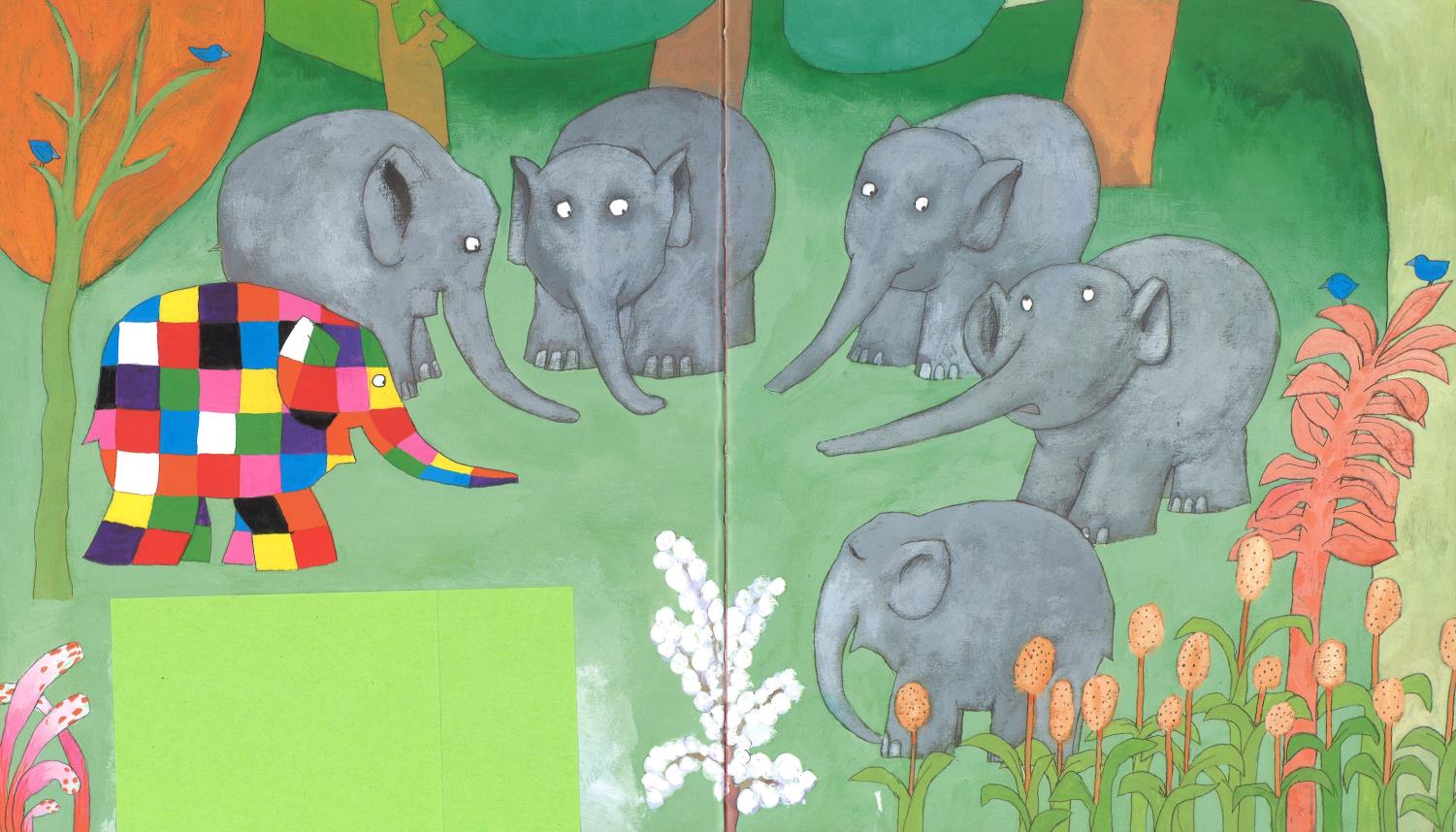 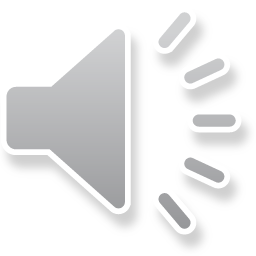 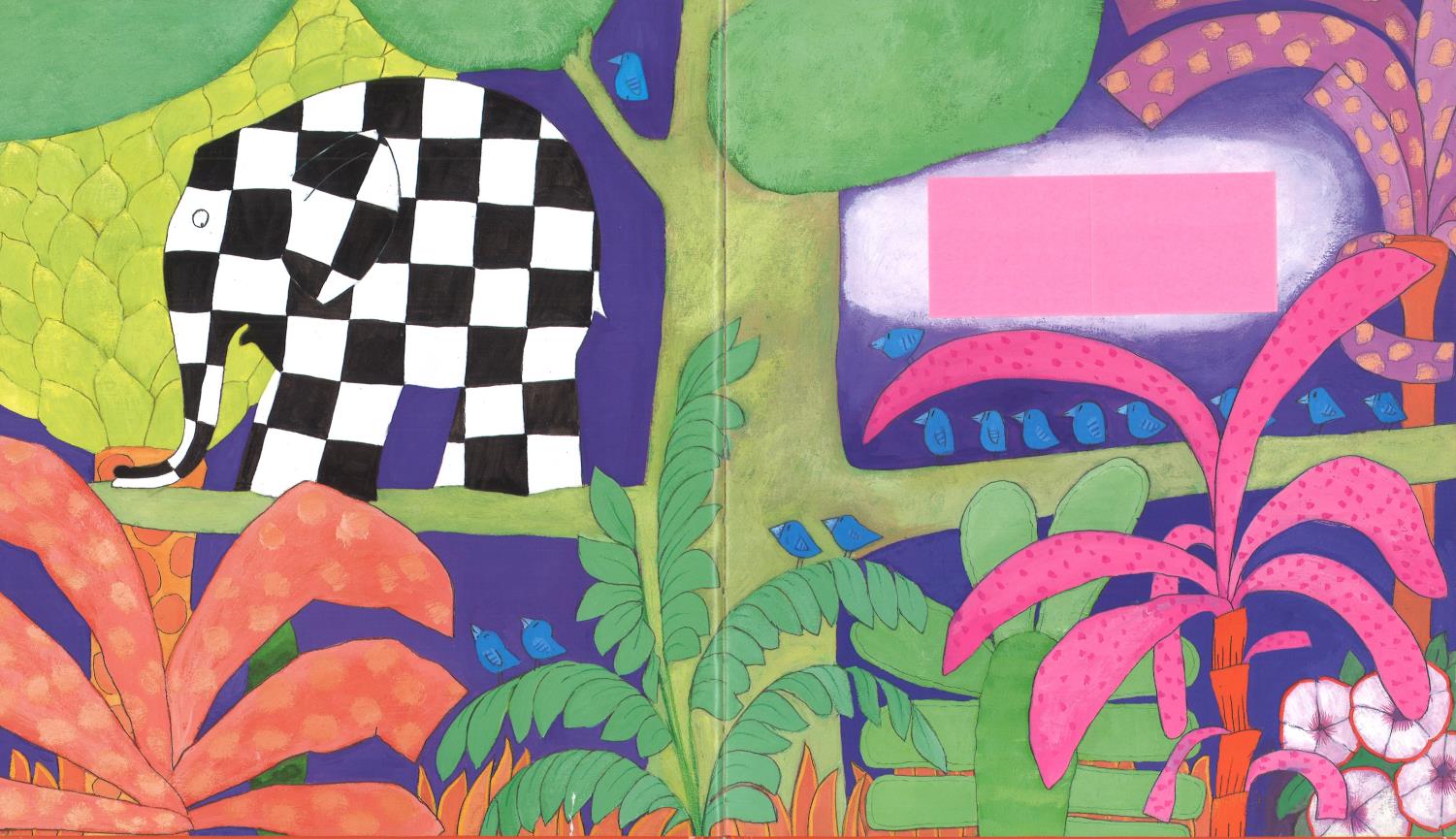 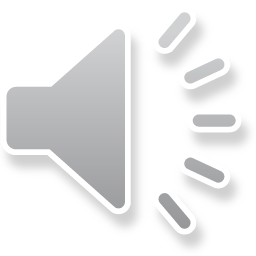 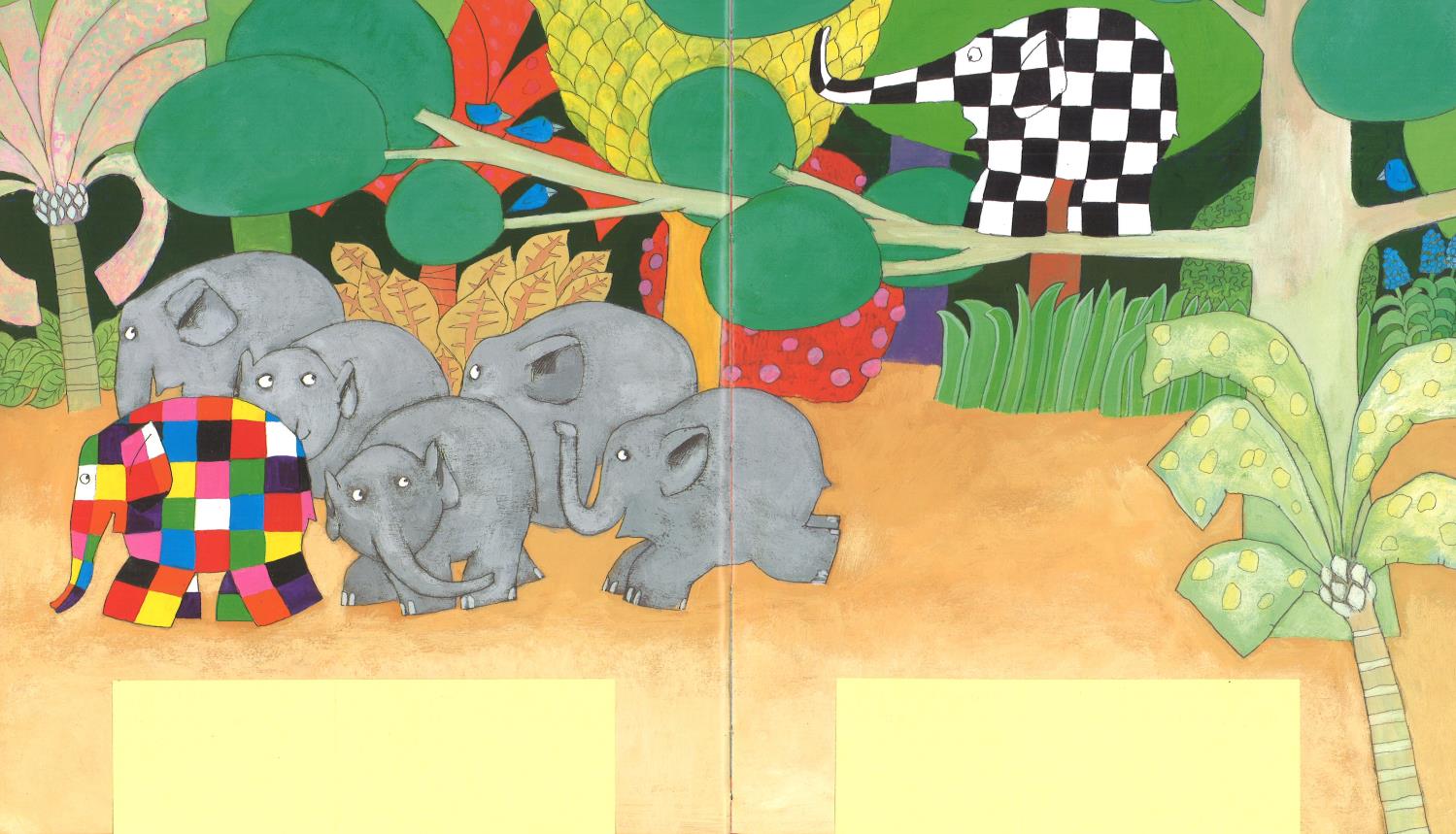 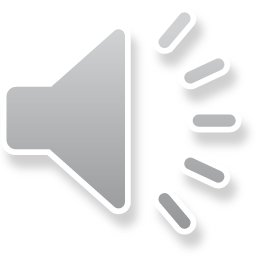 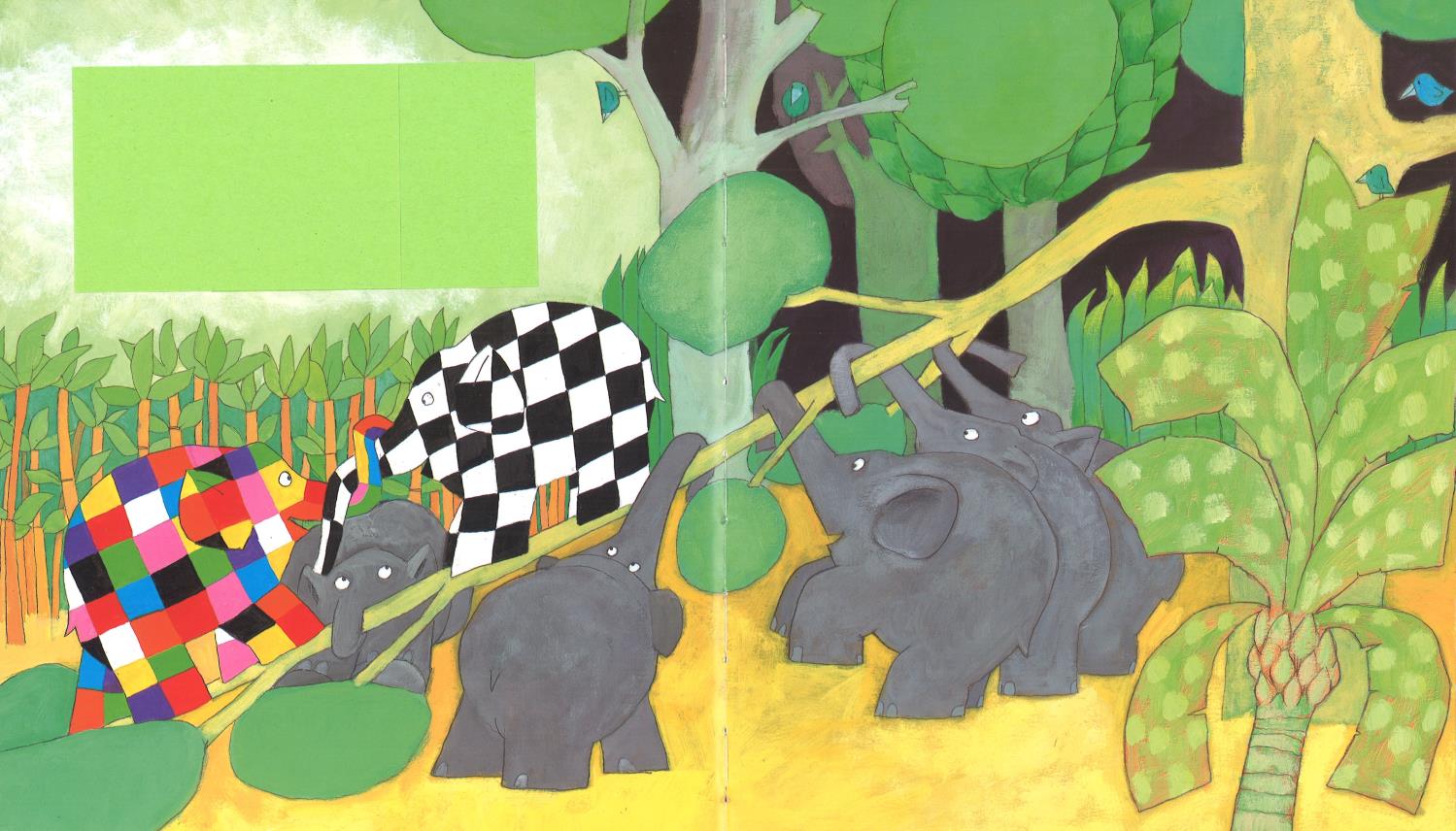 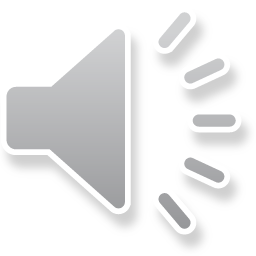 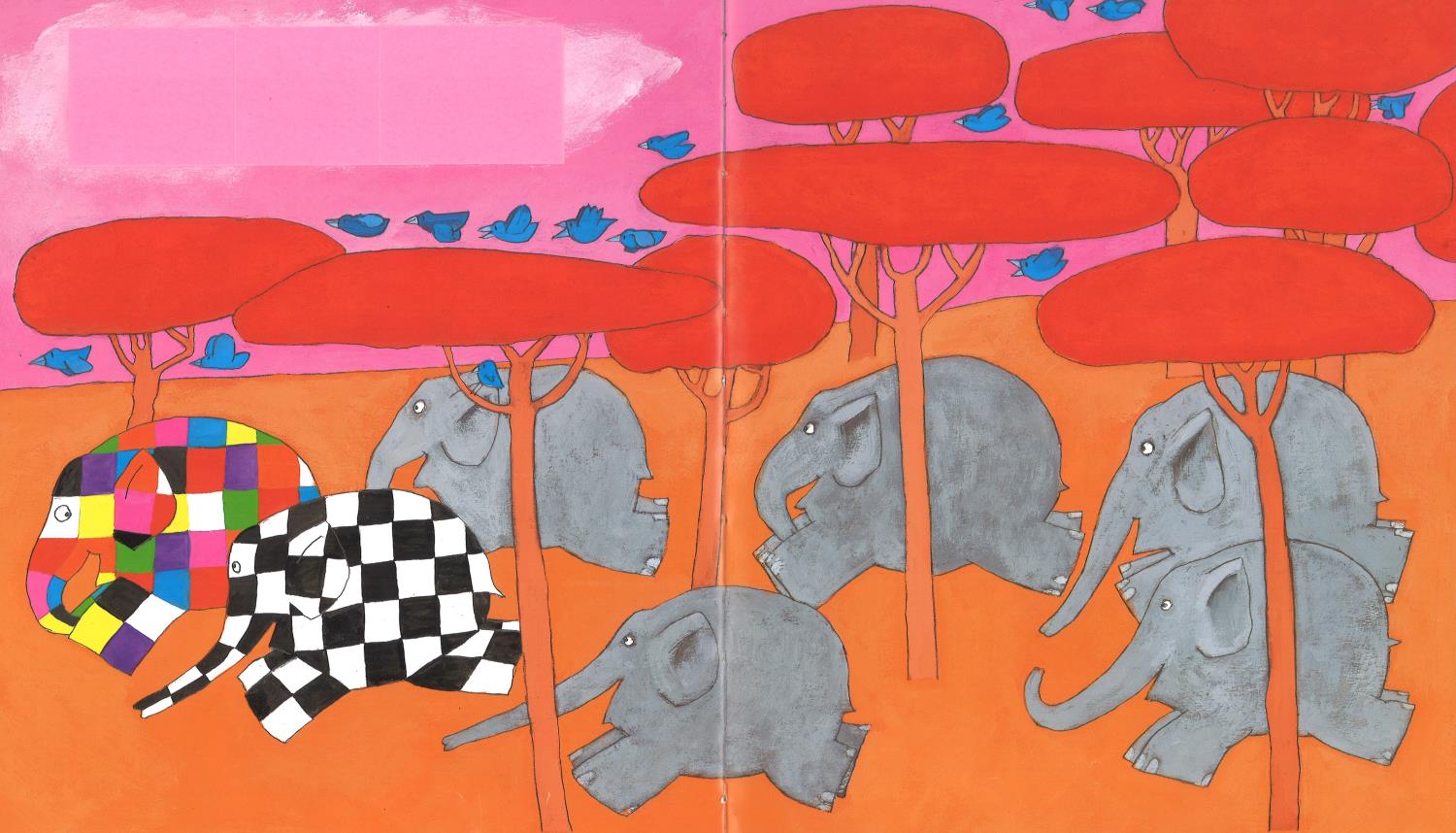 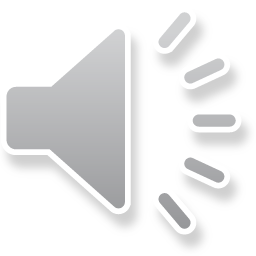 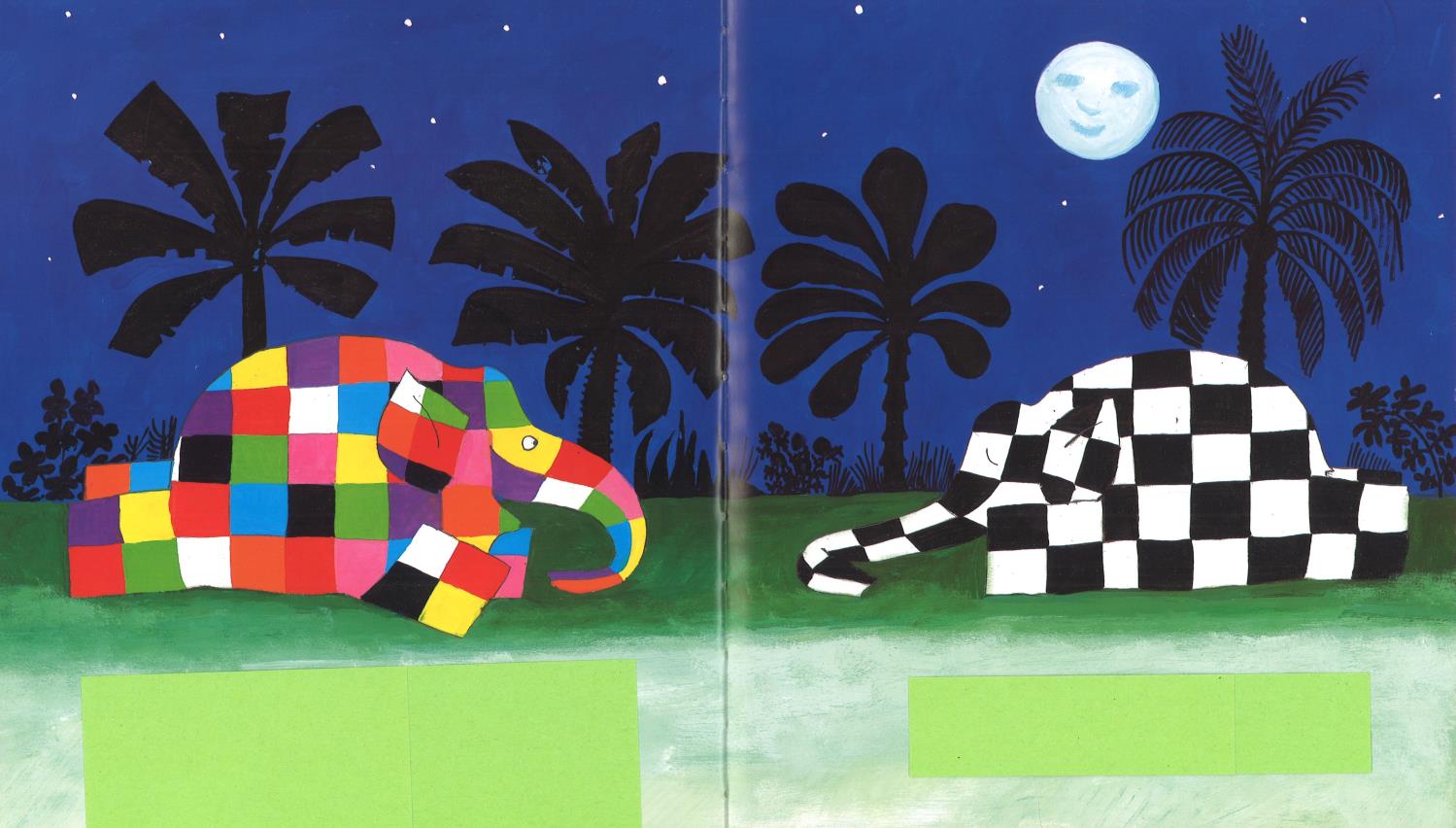 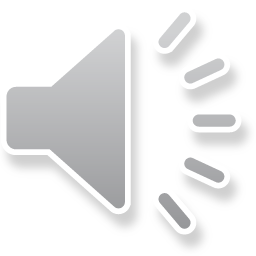